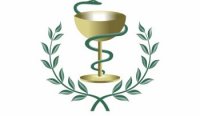 Государственное коммунально-казенное предприятие «Областной психоневрологический диспансер»
Отчет об итогах работы психиатрической 
службы региона за 2018 год.
г. Актау 2019 год
Бюджет
Плановое финансирование за 2018 год составляло 296549,0 тыс. тенге. Исполнение бюджета составила  100%. Кредиторской задолженности по заработной плате, по налогам и поставщикам не имеется.
 На оплату труда от общий суммы выплачено 151596,31 тыс. тенге, что составляет 51,1%, остальные 48,9%  израсходованы на приобретение медикаментов, питание, коммунальные услуги, услуги связи, лабораторные услуги и прочие услуги по содержанию здания.   
 По специфике 142 «Приобретение медикаментов и прочих средств медицинского назначения» было выделено по плану финансирования 48000,00 тыс. тенге, фактически медикаменты и прочие средства закуплены на сумму 42250,56 тыс. тенге. Фактически расход в день на 1 больного составил 832,61 тенге (в 2017г. 850,0, в 2016г.-793,65). 
 По специфике 159 на обеспечение питания  больным выделено 54702,13 тыс. тенге, расход  на 1 больного в день  составил 732 тенге 61 тиын (в 2017г.-956,37 т., в 2016г.- 791,84т.).
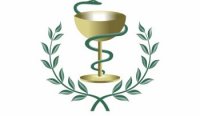 Основные показатели деятельности
Размещение 180 коек стационара:
№1 женское отделение – 45 коек
№3 психотерапевтическое отделение – 25 коек
№2 мужское отделение – 40 коек
№4 мужское отделение – 30 коек
№5 мужское отделение – 40 коек
3
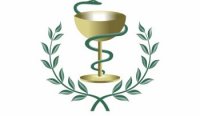 Показатели деятельности стационарного отделения
4
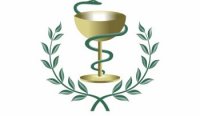 Количество пролеченных в стационар в разрезе городов и районов
Высокий показатель  отмечен в г.Актау – 40,9% (в 2017г -41,9%, в 2016г-46,1%), г.Жанаозен – 20,0% (в 2017г-18,9%, в 2016г-19,8%), Мунайлинском районе – 19,9% (в 2017г-19,9%, в 2016г-17,2%), самый низкий  в Мангистауском районе  – 3,2% (в 2017г-4,0%, в 2016г-3,5%).
5
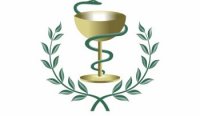 Показатели деятельности диспансерного отделения
Контингент больных с психическими и поведенческими расстройствами находящихся под динамическим наблюдением
Контингент  больных состоящих на динамическом наблюдении с психическими и поведенческими расстройствами на 31.12.2018 году – 5766 (в 2017г.-5675, в 2016г.- 5712),  что  на 100 тыс. населения составляет  845,7  (в 2017г. -859,4, в 2016г.-888,6). Республиканский показатель – 1045,0.
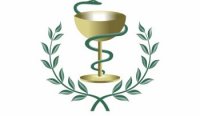 Показатели заболеваемости психическими и поведенческими расстройствами
Количество зарегистрированных лиц с впервые в жизни установленным психическими и поведенческими расстройствам в  2018 году  составило – 295 (в 2017г – 314, в 2016г -363).   Показатель первичной заболеваемости на 100 тыс. населения составила 43,3 (в 2017г- 47,6, в 2016г-57,2). Республиканский показатель – 53,8.
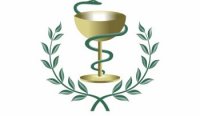 Медицинская помощь больным с психическими и поведенческими расстройствами,
Расчет расходов на оказание медицинской помощи больным психическими заболеваниями в рамках ГОБМП на 2016-2022 гг.
Тариф на 1 больного 4270,33 тенге
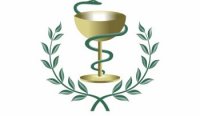 Показатели деятельности диспансерного отделения:
Врачами психиатрами ОПНД оказывается плановая, экстренная и консультативная помощь ЛПУ города.
2016г. - 216
2017г. - 248
2018г - 162
Кадровые ресурсы
врачей психиатры
Обеспеченность врачами-психиатрами по области низкая и составила 0,2 на 10 тыс. населения (в 2017г- 0,2, в 2016-0,3) РП -0,4.
из  9 врачей 8 имеют квалификационную категорию, что составляет 88,9%, высшую категорию имеет 2 врача, первую категорию  5 врачей, вторую категорию 1 врач.
Кадровые ресурсы
Средний медицинский персонали
Во всех районах и городе Жанаозен  обеспечен средним медицинским персоналом психиатрические кабинеты укомплектованы на 100%.
из 51 медсестер 9 со стажем работы до 3-х лет, 17 мед. сестры имеют квалификационную категорию, что составляет 40,5%. Из них высшую категорию имеют - 9, первую категорию имеют – 2, вторую – 6.
Деятельность психиатрических кабинетов городских и районных поликлиник
Все медицинские работники имеют сертификат на занятие занимаемой должности.
Перспективный план развития службы психического здоровья Мангистауской области
Согласно Дорожной карты по развитию службы охраны психического здоровья Республики Казахстан на 2017-2018 годы» утвержденной приказом №575 Министра здравоохранения РК от 01.08.2017 года, диспансерное отделение передано на уровне городских амбулаторно- поликлинических организаций. 
 Согласно приказа РК МЗ №882 от 27.11.2017 года «О внесении приказа МЗ и социального развития РК от 28.04.2015 г. №284 «Об утверждении государственного норматива сети организаций здравоохранения» в І квартале 2019 году в области планируется создание Областной центр психического здоровья для оказания специализированной медико- социальной помощи лицам с психическими и поведенческими расстройствами.  
 По Дорожной карте открыто 3 ПЦПЗ (в г.Актау -2, в г.Жанаозен-1), с 04.06.2018 года прием пациентов осуществляется в поликлиник АГП №1, ЖГП №2, с 01.09.2018 года в АГП №2.
Государственные услуги
ГККП «ОПНД» оказывает государственные услуги, выдача справки с психоневрологической организаций, на основании приказа РК МЗ СР №272 от 27.04.2015 года «Об утверждении стандартов государственных услуг в области здравоохранения» и     приказа  РК МЗ №166 от 20.03.2013 года «Об утверждении Правил проведения медицинского осмотра лица, претендующего на получение права управления транспортными средствами, повторного медицинского осмотра водителя механических транспортных средств».
 В 2018 году всего выдано справок в ОПНД - 7101 , СЦОН- 10256.
Работа внутренного аудита
В ОПНД функционирует Служба поддержка пациента и внутренного контроля (далее - СППиВК). У входа  установлен специальный ящик «для жалоб и предложений». Был создан «телефон доверия» согласно приказа ОУЗ от 27.03.2015 года №62 «О создании службы поддержки пациента и внутренного контроля по Мангистауской области». За 2018 год на «телефон доверия» поступило 18 обращения, все они получали соответствующие ответы.
 Во всех отделениях диспансера имеется журнал для жалоб и предложений граждан. Также можно обратиться и оставить свой вопрос на сайте организации «opnd.mangystau.kz».
 В диспансере разработана и утверждена программа по обеспечению и непрерывному повышению качества медицинской помощи и положению о службе по управлению качеством медицинской помощью. Службой внутреннего аудита проводится анализ качества оказания медицинской помощи на амбулаторном и стационарном уровнях.
Проблемные вопросы  и пути их решения
План на 2019-2021 гг.